Prosecco Millesimato Brut D.O.C.
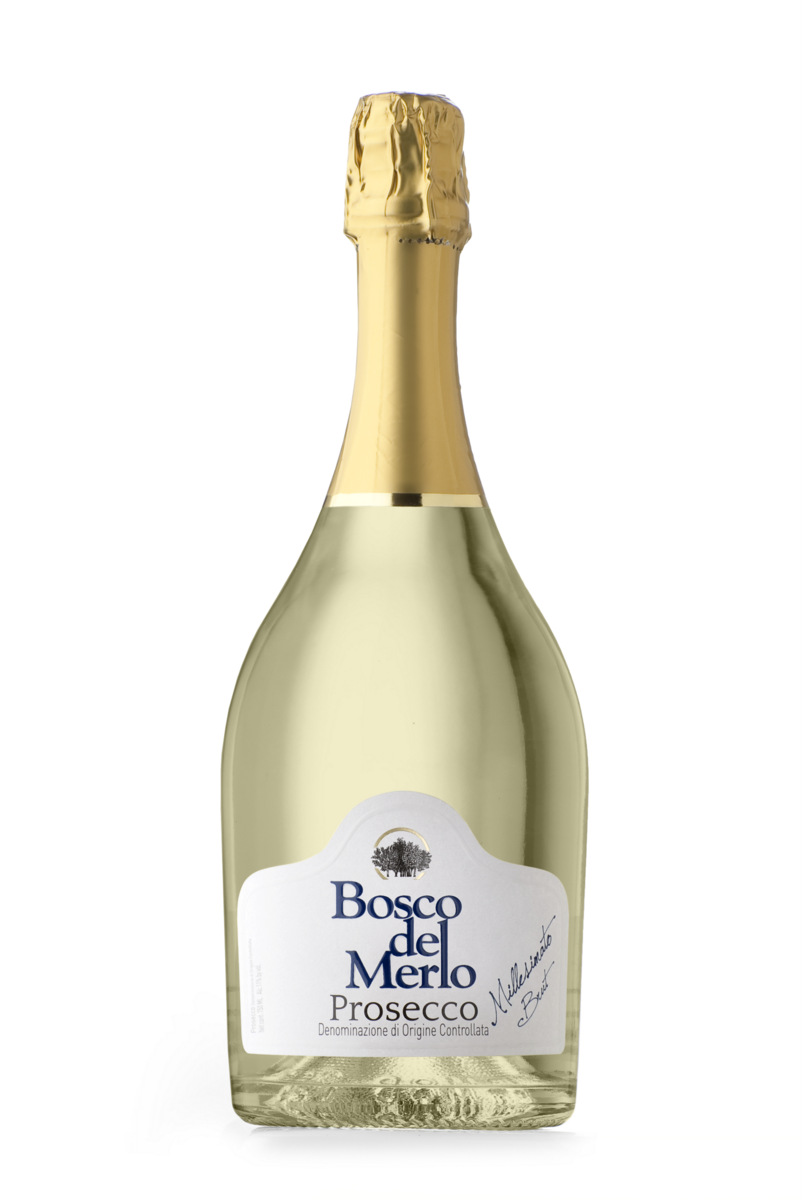 1 Glass 
Gambero Rosso Guide




3 Grapes
Bibenda Guide
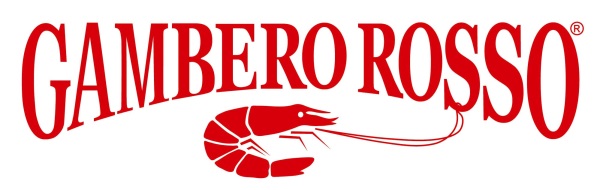 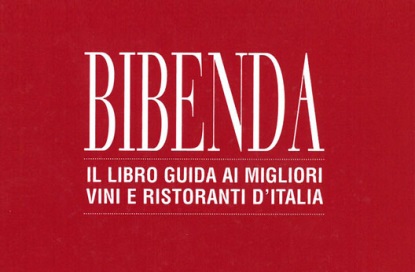 Sauvignon Blanc «Turranio» D.O.C.
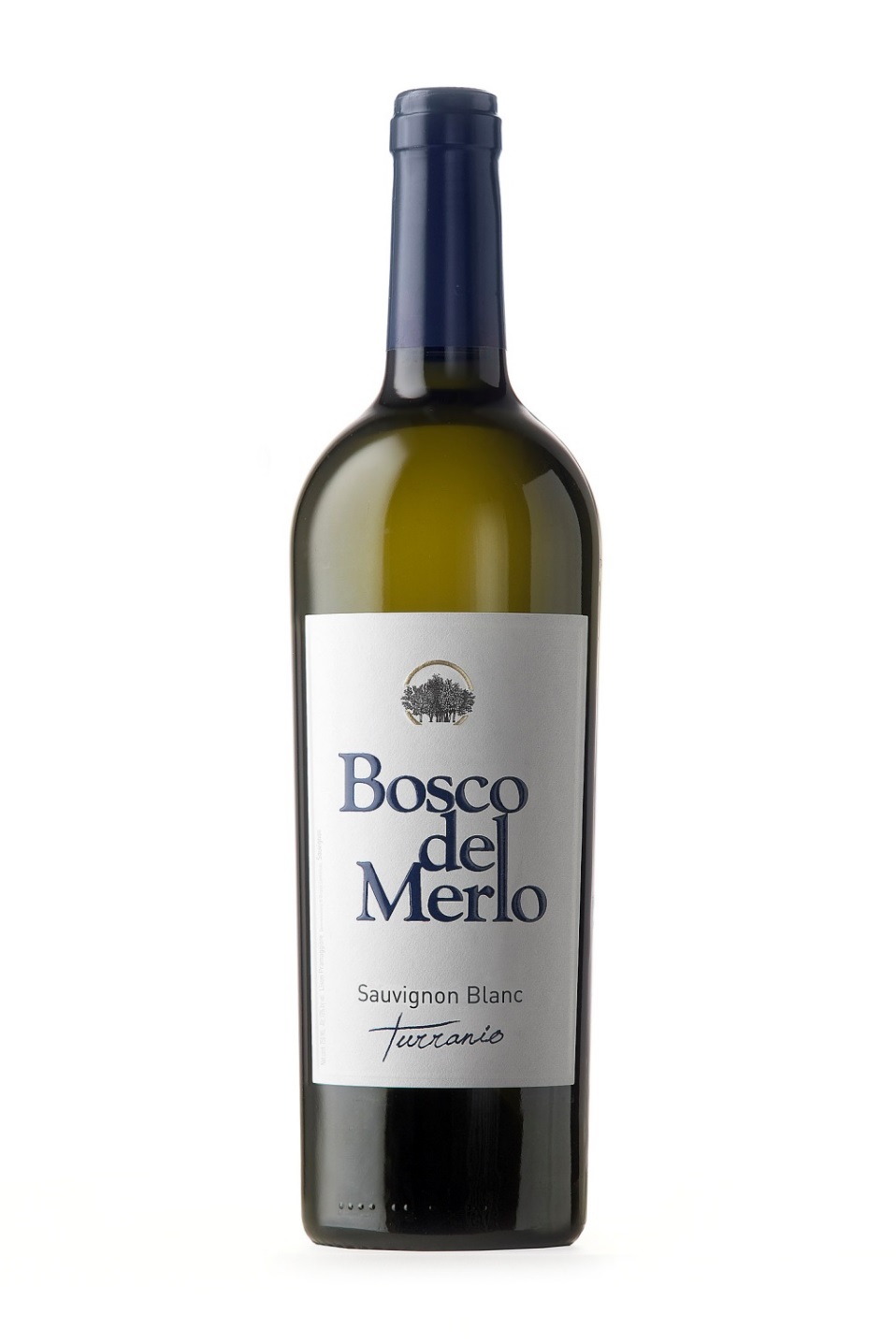 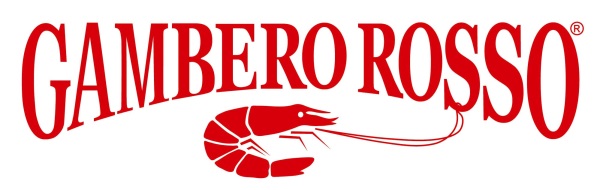 2 Glasses 
Gambero Rosso Guide

3 Grapes
Bibenda Guide



3 T
Ais Vitae
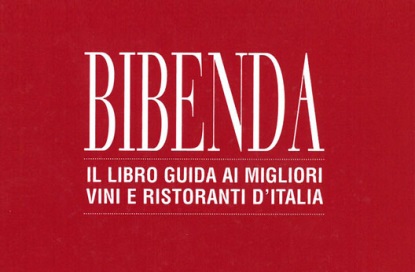 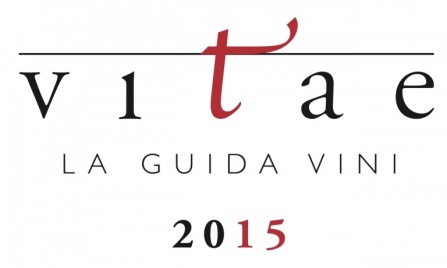 Merlot «Campo Camino» D.O.C.
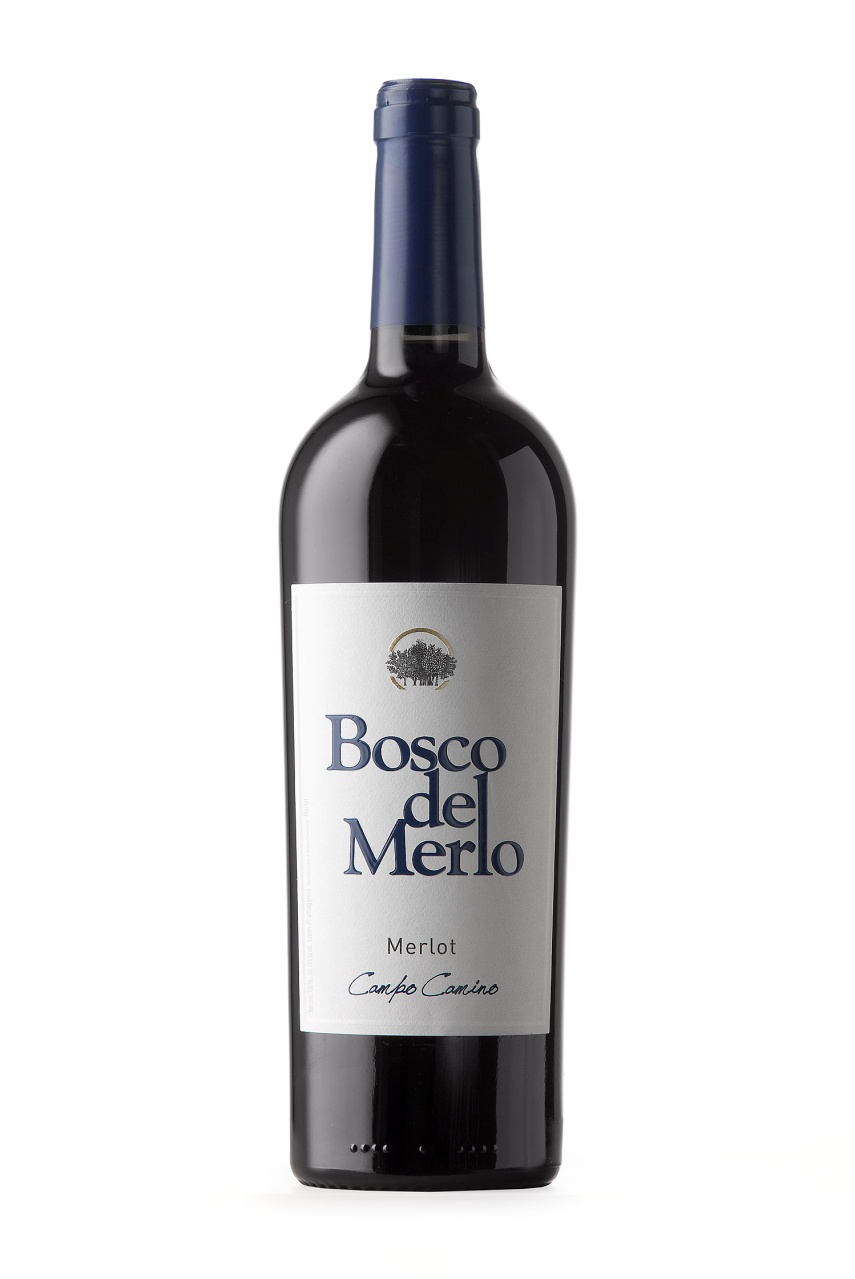 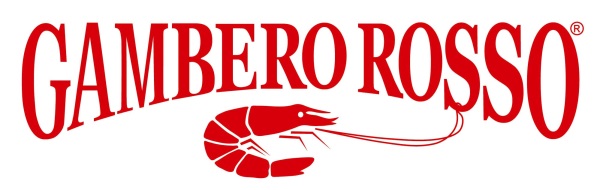 1 Glass
Gambero Rosso Guide


88 points 
Veronelli Guide


3 Grapes
Bibenda Guide



3 T
Ais Vitae
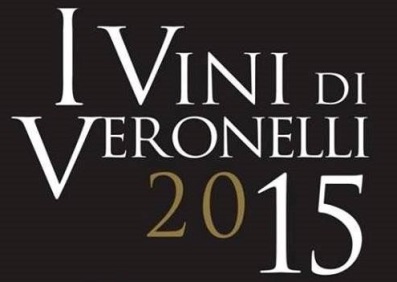 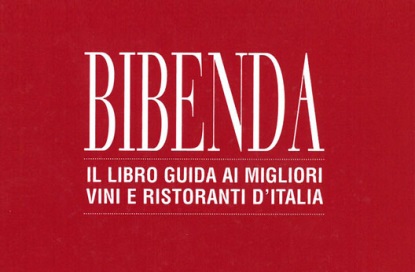 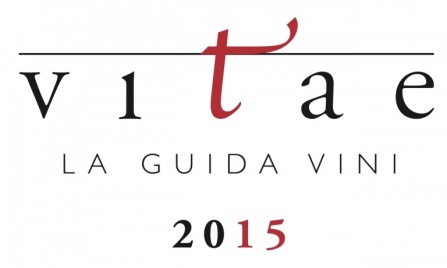 360 Ruber Capite
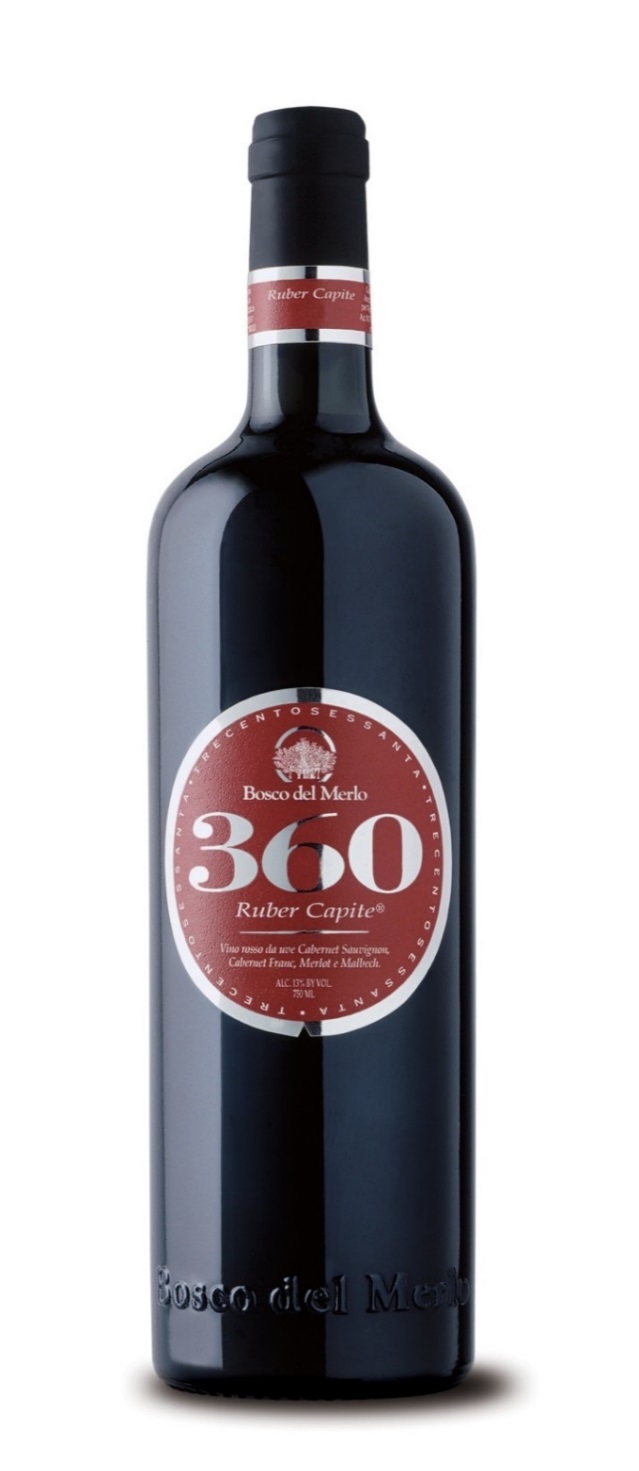 2 Red Glasses 
Gambero Rosso Guide


90 Points
Veronelli Guide


4 Grapes
Bibenda Guide
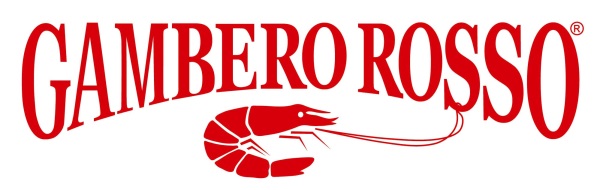 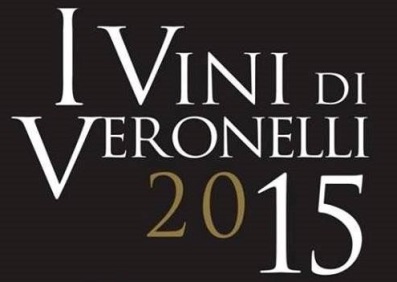 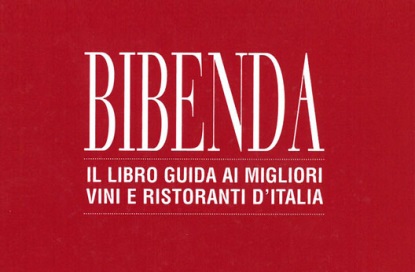